Обучителен модул № 3 „Взаимодействие на общините с НПО и бизнеса” 
 Тема „Неочаквано успешни: новите икономически зони и горещи точки в страната: съчетание на частна инициатива, умели общински инвестиции и сътрудничество между страните”
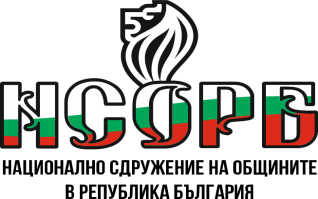 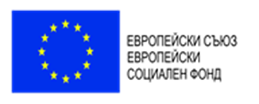 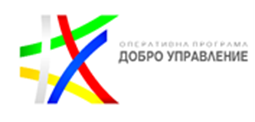 Този документ е създаден съгласно Административен договор №  BG05SFOP001-2.015-0001-C01, проект „Повишаване на знанията, уменията и квалификацията на общинските служители“ за предоставяне на безвъзмездна финансова помощ по Оперативна програма „Добро управление“, съфинансирана от Европейския съюз чрез Европейския социален фонд. 
www.eufunds.bg
Нормативна база: Закон за индустриалните паркове
Дефиниция: „обособена територия, разположена в една или повече общини, за която са осигурени устройствени, технически и организационни условия за производствени дейности.“ (чл. 4, ЗИП)
индустриалния парк се дефинира като обособена територия, а не с оглед правосубектност. Не представлява форма на сдружаване.
обособената територия  следва да е по-голяма: 
от 300 дка, 
но може да бъде намалена до 100 дка, когато е високотехнологична зона 
и съответно до 10 декара при спазване на изисквания за още по-високотехнологични производства.
Нормативна база: Закон за индустриалните паркове
Индустриалният парк се създава с решение 
по предложение на кмета на общината до общинския съвет – за общински индустриален парк и за съвместен индустриален парк с общинско или с държавно и общинско участие; 
съответно съгласно учредителния акт на юридическото лице, съответно на обединението – за частен индустриален парк. 
При обособяване на територията следва да има осигурена  вътрешна техническа инфраструктура и съответната нейната свързаност с елементите на техническата инфраструктура.
Паркът се обособява и администрира посредством следните документи: 
Концепция за индустриалния парк; 
правилник за цялостната организация в индустриалния парк; 
и подробен устройствен план на индустриалния парк с неговите изменения.
Нормативна база: Закон за индустриалните паркове
Три вида индустриални паркове според вида производствени дейности:
общ, в който няма специализация на производствени дейности; 
тип Б – специализиран, в който се извършват един вид производствени и свързани с тях дейности или сходни производствени дейности; 
тип С – специализиран, в който се извършват високотехнологични и свързани с тях дейности. 
С оглед собствеността парковете могат да са:
общински и/ или съвместен,
и/ или частен,
или държавен
Нормативна база: Закон за индустриалните паркове
Законът посочва че паркът следва да има приет Правилника за цялостната организация в индустриалния парк.
Собственик, оператор, партньор
Законът предвижда следните възможни мерки за стимулиране, съответно облекчения:
Облекчен режим на административно обслужване при изграждането и развитието на парка при условията на глава трета.
Собственик на индустриален парк и инвеститор може да получава подкрепа при условията и по реда на Закона за насърчаване на инвестициите, както и чрез национални програми и чрез европейските структурни и инвестиционни фондове.
Общинският съвет може да: 
определя преференциални размери на местни такси за технически и за административни услуги, свързани с дейностите, които се извършват на територията на индустриален парк; 
или да 
освобождава собствениците и инвеститорите от местни такси, когато таксите се отнасят за обектите на вътрешната техническа инфраструктура и за обществено-обслужващите обекти на територията на индустриалните паркове.
Нормативна база: Закон за индустриалните паркове
По предложение на министъра на икономиката Министерският съвет може да отпуска средства за финансово подпомагане изграждането на елементи на техническата инфраструктура – публична общинска или държавна собственост, от най-близо изградения елемент на инфраструктурата до границите на индустриален парк, вписан в регистъра на индустриалните паркове;
Признават се като приоритетни инвестиционни проекти с последиците по смисъла на Закона за насърчаване на инвестициите такива проекти които предвиждат изграждането на индустриален парк;
Съгласно Закона за насърчаване на инвестиции, Българска агенция за инвестиции определя свободни терени за индустриални паркове, индустриални зони и технологични паркове за осъществяване на инвестиции по региони в страната с икономически и инвестиционен профил на региона;
Нормативна база: Закон за индустриалните паркове
Предстоящо: 
Регистър на индустриалните паркове
Министъра на икономиката и Министъра на регионалното развитие и благоустройство да разработят и предложат програми и решения за стимулиране на създаването, функционирането, развитието на индустриални паркове.
Законът кодифицира фактически съществуващи правоотношения. 
Създадените към датата на влизане в сила на закона индустриални зони и технологични паркове може да бъдат вписани в регистъра  като индустриални паркове, но следва да представят допълнителна информация и документи.
Съществуват известни съмнения по отношение уреждането на специфични отношения.
Стратегия за развитие на индустриалните зони
Предхожда ЗИП
Извежда се необходимостта от интегриран и териториален подход за постигане на целите на стратегията
СЦ 1 - Развитие на индустриалната база в подкрепа на икономическия растеж на българската икономика
ОП 1 -  Създаване на благоприятна нормативна и оперативна рамка за развитие на индустриалните зони и за взаимодействие между всички заинтересовани страни
ОП 2 - Укрепване на индустриалната база на зоните
ОП 3 - Изграждане на привлекателна логистика и модерна съпътстваща инфраструктура
СЦ 2 - Въвеждане на управление с подкрепяща организационна структура и административен капацитет в дружествата, опериращи индустриални зони
ОП 1. Развитие на човешките ресурси, фокусирано върху привличането и обслужването на инвеститори и върху изграждането на аналитичен капацитет за маркетингово и индустриално развитие
ОП 2 Привличане на средства и партньори за устойчиво развитие на индустриалните зони
Национална концепция за пространствено развитие
Отбелязва липсата на достатъчна връзка между националната концепция за пространствено развитие и средносрочните социално-икономически стратегии и секторни оперативни програми;
Извежда политиката по привличане и насърчаване на инвестициите е изграждане на нови производствени зони в различни райони на страната, като фактор на промяна;
Обособява 3 цели:
СЦ 1: Териториално сближаване – чрез подобряване на свързаността на всички нива, укрепване на мрежата от градове-центрове и развитие на трансгранично, междурегионално и транснационално сътрудничество. 
СЦ 2: Икономическо сближаване - чрез подкрепа за развитие и подобряване качествата на регионалните потенциали и опазване на околната среда. 
СЦ 3: Социално сближаване - чрез създаване на равностойни условия за развитие и реализация на човешкия капитал.
Национална концепция за пространствено развитие
Основен акцент се поставя на развитието на урбанистичните центрове, като основа за развитие
Извежда се изграждането на индустриални паркове и производствени зони като основа за балансирано териториално насочване и привличане на инвестиции. 
Обособява се необходимостта от гъвкав подход, който да се адаптира към нуждите и специфичните регионални условия за МСП и стимулирането на създаване на регионални секторни клъстери, мрежи и инфраструктури, базирани на иновации и технологии.
Анализ и изводи
ЗИП 
регламентира дейностите и описва как се прави парк, без да дава преференции или подкрепа за инвеститорите
облекчен режим на административно обслужване, което ще улесни проектите за нови зони. 
Предвидените стимули са за сметка на общинските бюджети - преференциални такси за технически и административни услуги, освобождаване на собствениците на паркове и инвеститорите от местни такси за определени обекти. 
Дългосрочно би лишило общините от ресурс, с който да поддържат инфраструктурата или да доставят качествени услуги 
блокираща квота за публичните власти, ако държат повече от 30% в един парк
Анализ и изводи
Концентрация на икономически центрове
Общият брой на икономическите центрове в страната е 20
Южна България преливане на центровете
Северна България – острови на икономическа активност, заобиколени от територии на слаба такава
Инфраструктура и интегрирани планове за развитие
Бъдещето – Национален план за възстановяване и устойчивост
Устойчивото градско развитие чрези интегрираното териториално развитие 
Подход, основан на териториалните специфики и ангажираност на местните власти и гражданското общество в посрещането на специфичните местни предизвикателства.
България ще опита да развие 4 нови производствени зони до края на 2023 г. с парите от Плана за възстановяване и устойчивост
Като част от стълб 1 „Иновативна България“ е обособена мярка 3 „Интелигентна индустрия“. 
Инвестиция 1: Програма за публична подкрепа за развитие на индустриални паркове и подобряване на инфраструктурната им свързаност: два компонента, както следва: 
Първи компонент „Изграждане на инфраструктура“: изграждане на довеждаща, специализирана и социална инфраструктура в индустриални паркове със стратегическо значение;
Втори компонент „Скъсяване на веригите за доставка и реиндустриализация“: финансиране на дейности по привличане и задържане в индустриалните паркове на стратегически инвеститори
Национален план за възстановяване и устойчивост
Общият планиран ресурс е 836.5 млн. лв. (416.5 млн. лв. за сметка на Инструмента за възстановяване и устойчивост и 420 млн. лв. частно съфинансиране), с период на изпълнение 2021-2023 г.
Основната част от средствата ще бъдат използвани за идентифициране на ключови индустриални паркове и изграждане на инфраструктура за всеки от тях – консултанти
Останалите средства за скъсяване на веригите за доставка и реиндустриализация – привличане на един стратегически инвеститор за всеки от парковете, около който да се оформи затворен производствен цикъл
За да се кандидатства – регистрация по ЗИП
Приоритет – готови за изпълнение проекти – парите отиват към НКИЗ
Инвестиция 2 - Програма за икономическа трансформация: целева подкрепа на българските малки и средни предприятия в основните проблемни области, които забавят трансформацията към цифрова, нисковъглеродна и ресурсно ефективна икономика 
предвидено да се предоставя подкрепа за въвеждане на решения от началните два етапа на дигитализация
Фонд 3 ще подпомага създаването на дигитални иновационни хъбове, като допълва изграждането на Европейската мрежа от иновационни хъбове чрез изграждане на местна регионална мрежа.
 250 млн. лв. от Инструмента за възстановяване и устойчивост, които се очаква да катализират и 2.8 млн. лв. частни инвестиции.
Индустриалните паркове – модел
Гарантиране на частния интерес 
Проучване, устройствени планове, координация с комуникационните дружества
Етапи на развитие и инвестиции 
Големина на парцелите
Предвиждане на ефектите от застрояването 
Дългосрочност на планирането и предоставяните услуги 
Свързаност с националната и местна инфраструктура